Zrýchľujúce a brzdné účinky sily na teleso
Čo môžeme spôsobiť ak budeme pôsobiť silou F na vozík?
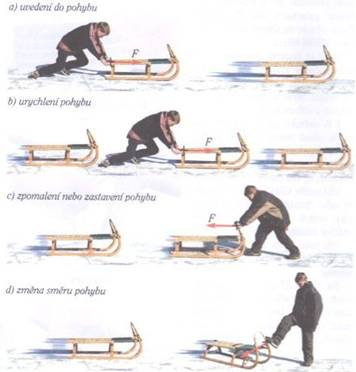 uviesť ho do pohybu, zastaviť
zrýchliť jeho pohyb resp. spomaliť
zmeniť jeho smer
Kedy bude zmena rýchlosti pohybu menšia ak
pôsobím menšou silou
pôsobím väčšou silou
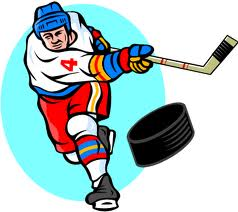 Kedy bude zmena rýchlosti pohybu väčšia pri pôsobení rovnakej sily
ak bude vozík prázdny
ak bude na vozíku náklad
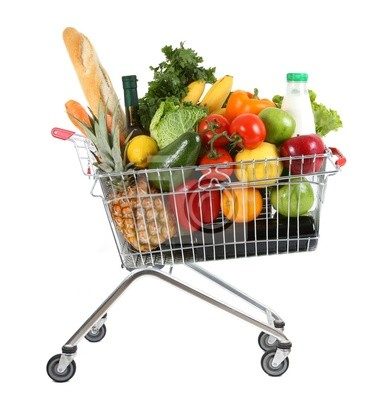 Zhrňme si to:
Keď na teleso pôsobí sila, mení sa jeho rýchlosť. To znamená, že sa teleso buď z pokoja uvedie do pohybu, alebo sa pohyb telesa zrýchli, spomalí, zastaví, alebo sa zmení smer.
Čím väčšia sila za istý čas na teleso pôsobí, tým je jeho zmena rýchlosti väčšia.
Čím má teleso väčšiu hmotnosť, tým je zmena rýchlosti pôsobením rovnakej sily za istý čas menšia.
toto je zjednodušený 2. Newtonov pohybový zákon
zostavil ich tri.
o prvom a treťom si povieme nabudúce...
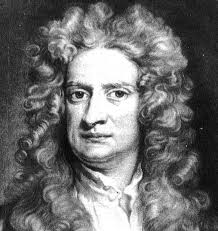 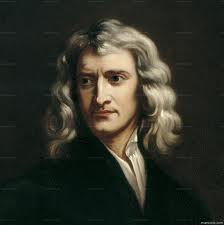 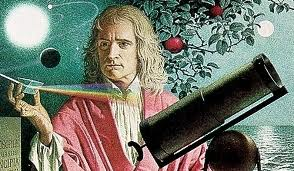 Prečo sa vozík po čase zastaví?
Ak sa teleso pohybuje po doske stola, po ceste, po koberci alebo po tráve pôsobia na neho proti pohybu TRECIE SILY.
Ak sa teleso pohybuje vo vode alebo vo vzduchu tak tieto sily nazývame ODPOROVÉ.
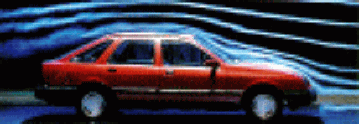 Niekedy sú nám trecie a odporové sily na príťaž. Snažíme sa ich znížiť.
Trecie – mazaním, olejovaním, znížením trecích plôch
Odporové – vhodným tvarom telesa
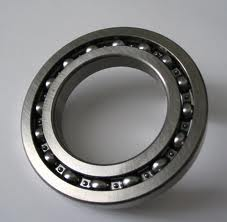 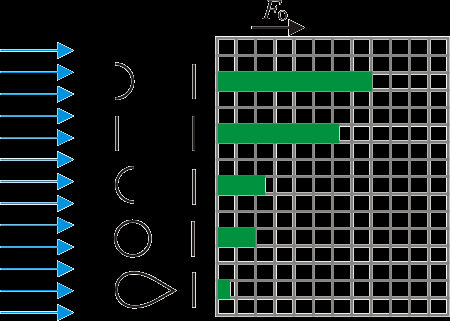